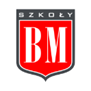 Prezentacja Szkół Beaty Mydłowskiej
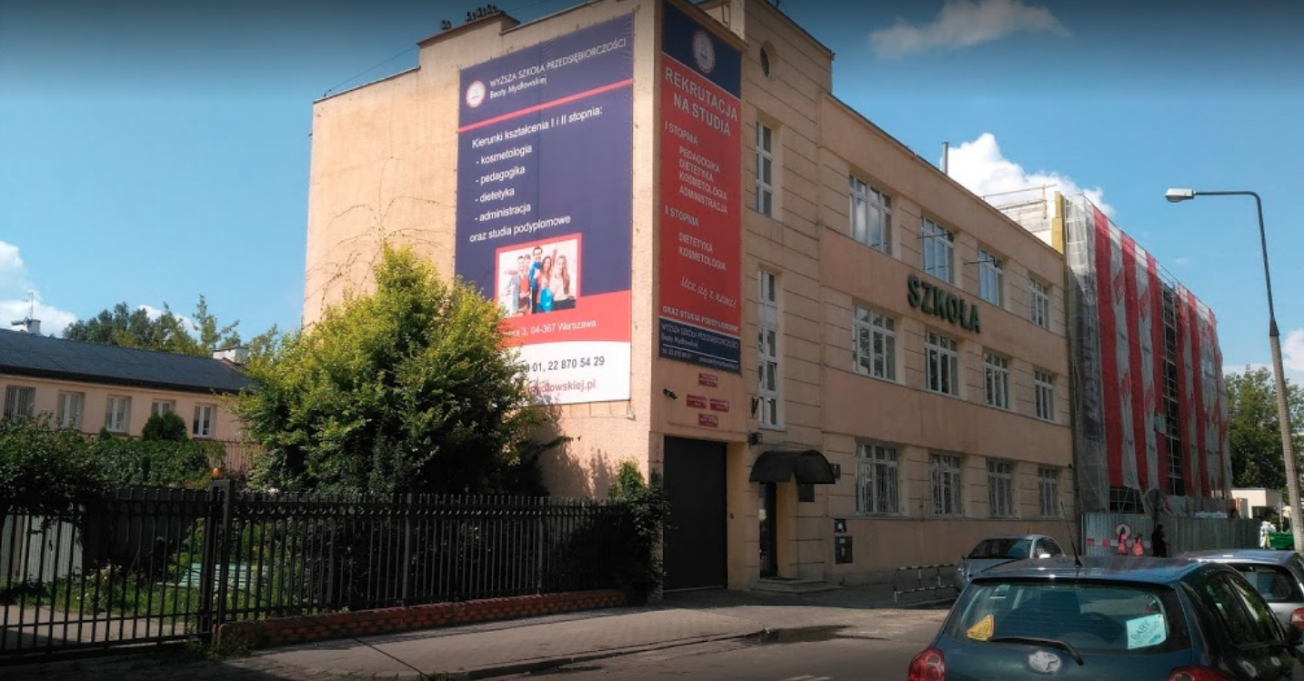 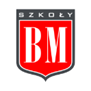 W Szkołach Beaty Mydłowskiej przy ul. Kaleńskiej 3 funkcjonują:
Liceum ogólnokształcące (dla młodzieży i dorosłych)
Technikum Fryzjerskie
Technikum Informatyczne
Technikum Handlowe
Technikum Obsługi Turystycznej
Technikum Kelnerskie
Technikum Hotelarskie
Policealna Szkoła Kosmetyczna
Policealna Szkoła Medyczna
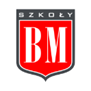 ADRESACI  OFERTY  EDUKACYJNEJ
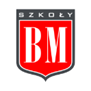 Liceum Ogólnokształcące 		 nauka kończy się egzaminem maturalnym.
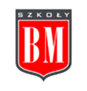 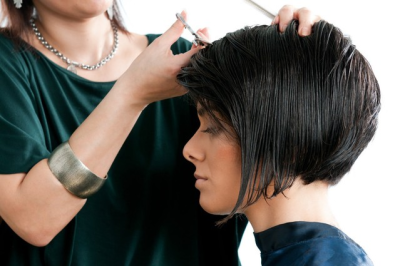 Technikum Fryzjerskie
Technikum Fryzjerskie swoją ofertę programową kieruje do absolwentów gimnazjum i szkół podstawowych, którzy swoją przyszłość zawodową pragną związać z fryzjerstwem.
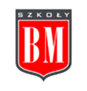 W czasie nauki uczniowie uczą się m.in.: strzyżenia włosów, wykonywania wielu nowoczesnych zabiegów pielęgnacyjnych, stylizacji fryzur, a także zasad zarządzania zakładem fryzjerskim oraz prowadzenia własnej działalności gospodarczej.
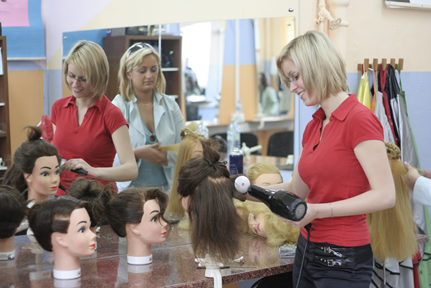 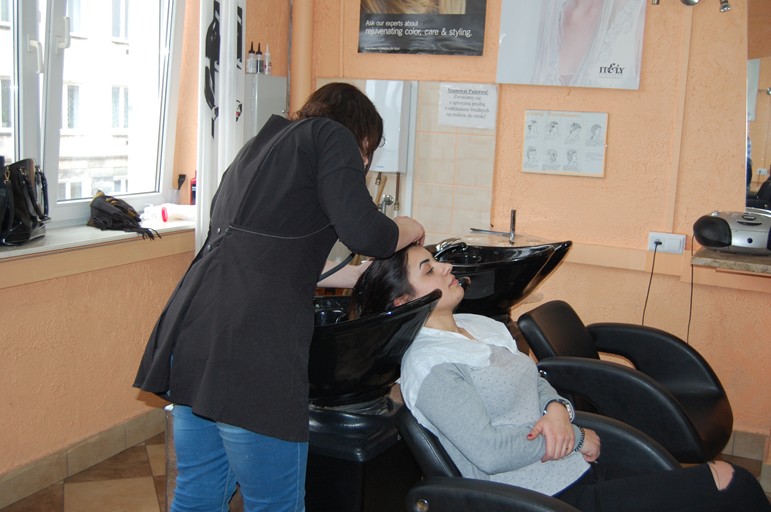 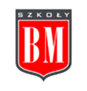 Nauka zawodu odbywa się pod okiem wysoce wyspecjalizowanej kadry oraz na sprzęcie niezbędnym do pracy fryzjera..
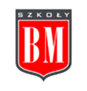 W podstawie programowejoprócz przedmiotów ogólnychznajdują się przedmioty takie, jak:	podstawy fryzjerstwa, 	wizualizacja wizerunku, 	organizacja salonu fryzjerskiego, 	procesy fryzjerskie i stylizacja fryzur, 	wizualizacja we fryzjerstwie
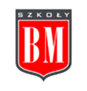 Tytuł Technika Usług Fryzjerskichuczniowie uzyskują po ukończeniu Technikumi zdaniu egzaminów potwierdzających kwalifikacje zawodowe z kwalifikacji:				A.19 Wykonywanie zabiegów fryzjerskich				A.23 Projektowanie fryzur
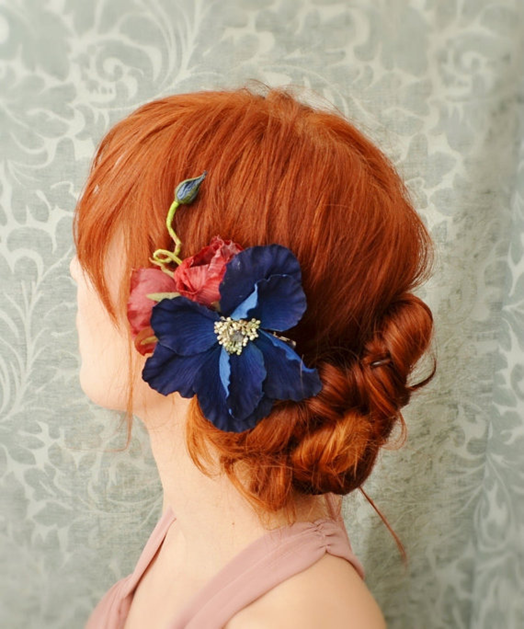 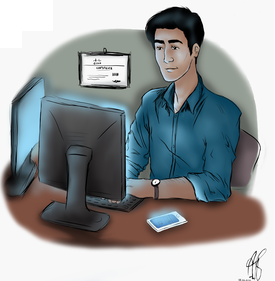 Technikum Informatyczne
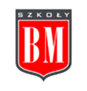 To szkoła dla absolwentów gimnazjum i szkoły podstawowej, którzy mają zainteresowania matematyczno-techniczno-informatyczne oraz  predyspozycje do pracy w zawodzie informatyka. 

Informatyka = dziedzina nauki (computer science) + dynamicznie
rozwijające się technologie
– wspiera i integruje się ze wszystkimi dziedzinami
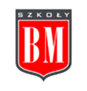 Technik Informatyk to zawód, który stwarza wielkie możliwości w zakresie realizacji kariery zawodowej. Zawód technika informatyka cechuje uniwersalność, można go wykonywać praktycznie wszędzie. Zarówno w firmie jak i zdalnie z domu. Dotyczy to zarówno wyspecjalizowanych firm z sektora IT, jak i instytucji, urzędów, banków, przedsiębiorstw z różnych branż, gdzie znajdują się typowe stanowiska dla technika informatyka.
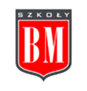 Absolwent szkoły kształcącej w zawodzie technik informatyk przygotowany jest do wykonywania następujących zadań zawodowych: - administrowania danymi, - projektowania sieci komputerowych,- administrowania tymi sieciami,
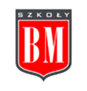 Nauka w Technikum Informatycznym, odbywa się pod okiem najlepszych fachowców w branży. To osoby mające już doświadczenie w branży IT, którym chętnie dzielą się z uczniami.
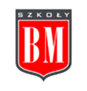 Przedmioty zawodowew Technikum Informatycznym:
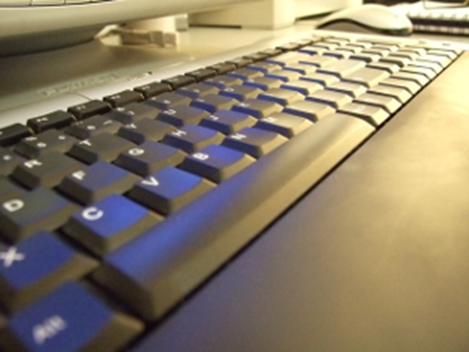 Administracja systemami operacyjnymi
Montaż i konfiguracja lokalnych sieci komputerowych
Projektowanie baz danych
Tworzenie stron i aplikacji internetowych
Urządzenia techniki komputerowej,  
witryny i aplikacje internetowe, 
systemy baz danych,
 lokalne sieci komputerowe i wiele więcej.
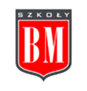 W szkole poznajemy budowę komputera i urządzeń peryferyjnych. Uczymy się posługiwania urządzeniami cyfrowymi i sieciami komputerowymi.Poznajemy zasady działania urządzeń cyfrowych i sieci komputerowych oraz wykonywanie obliczeń i programów.
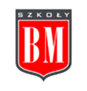 Egzaminy potwierdzające kwalifikacje zawodowe:
EE.08  Montaż i eksploatacja systemów komputerowych Urządzeń peryferyjnych i sieci - klasa III
EE.09  Programowanie tworzenie i administrowanie stronami internetowymi i bazami danych jakim jest technik informatyk. – klasa IV
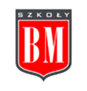 Technikum Handlowe
Do podjęcia nauki w Technikum Handlowym zachęcamy wszystkich zainteresowanych kształceniem ekonomicznym, którzy chcą uzyskać maturę i zawód,

Absolwent  Technikum Handlowego posiada wiedzę z zakresu ekonomii, prawa, ekonomiki handlu, towaroznawstwa, rachunkowości handlowej, techniki biurowej, marketingu i reklamy.
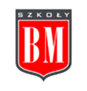 Przygotowanie zawodowe
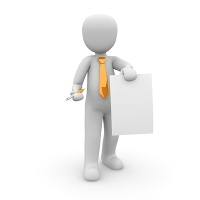 Absolwent Technikum Handlowego przygotowany jest do wykonywania następujących zadań zawodowych:
Wykonywania prac związanych z obsługą klientów oraz realizacją transakcji kupna i sprzedaży;
- Organizowania prac w zakresie przyjmowania dostaw oraz przygotowywania towarów do sprzedaży; 
Prowadzenia działań reklamowych i marketingowych; 
Organizowania i prowadzenia działalności handlowej; 
Zarządzania działalnością handlową przedsiębiorstwa.
Przedmioty zawodowe
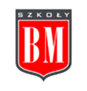 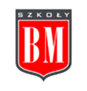 Nauka w szkole kończy się:egzaminem maturalnym oraz egzaminem potwierdzającym kwalifikacje zawodowe:
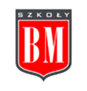 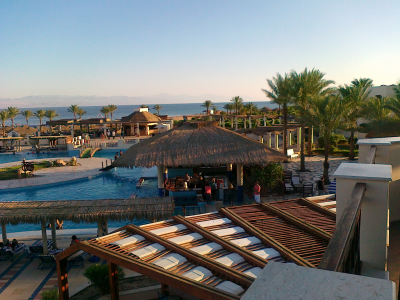 Technikum Obsługi Turystycznej
Technikum Obsługi Turystycznej to idealna propozycja dla osób, które interesują się planowaniem i organizowaniem imprez oraz turystyki. 

Nauka w Technikum to szansa na rozpoczęcie nowej drogi edukacyjnej oraz początek kariery zawodowej dla osób o różnych zainteresowaniach i predyspozycjach.
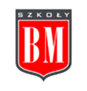 Kierunek, który pomoże wyspecjalizować się w obsłudze pasażerów w portach lotniczych i morskich. W trakcie kształcenia poznasz podstawowe zasady gospodarki rynkowej, nowoczesne metody zarządzania i finansowania działalności gospodarczej.
Perspektywy pracy po zakończeniu nauki
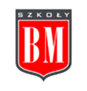 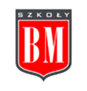 Możesz zostać rezydentem biur podróży w ciekawym zakątku świata lub przewodnikiem wycieczek krajowych i zagranicznych albo otworzyć własną działalność gospodarczą.
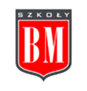 Wśród przedmiotów nauczania znaleźć można:
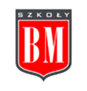 Nauka w Technikum daje absolwentom silne podstawy znajomości branży turystycznej.
Absolwent technikum to osoba wszechstronnie wykształcona, która może pracować zarówno w kraju, jak i poza granicami. 
Warszawa, Europa, świat – wszystko zależy od indywidualnych predyspozycji oraz marzeń absolwenta.
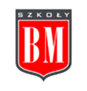 Nauka w szkole kończy się:egzaminem maturalnym oraz egzaminem potwierdzającym kwalifikacje zawodowe:
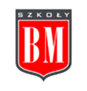 Technikum Hotelarskie 				to oferta przeznaczona 		    					dla osób, które chcą pracować w miejscach, gdzie można spotkać turystów – niezależnie od tego, czy będzie to Warszawa, małe, urocze miejscowości czy też duże, zagraniczne miejsca wakacyjnych wypraw.
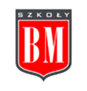 Wykaz przedmiotów nauczania
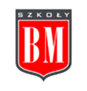 Nauka w szkole kończy się:egzaminem maturalnym oraz egzaminem potwierdzającym kwalifikacje zawodowe:
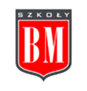 Umiejętności
Absolwent technikum hotelarskiego posiada zarówno umiejętności dotyczące planowania i realizacji usług w recepcji, jak i obsługi gości, ma także informacje dotyczące marketingu oraz podstaw prowadzenia własnej działalności gospodarczej.
Perspektywy pracy
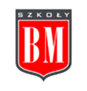 Absolwent technikum może pracować w zakładach hotelarskich, ośrodkach wypoczynkowych, zakładach uzdrowiskowych, zajazdach, gościńcach. Potrafi prowadzić działalność promocyjną, rezerwować usługi, wykonywać prace związane z obsługą gości oraz jednostek mieszkalnych. 
Technik Hotelarz może pracować w branży hotelarskiej w Polsce lub za granicą. Ma szansę na zdobycie atrakcyjnej posady w hotelach, pensjonatach, SPA, ośrodkach uzdrowiskowych i wypoczynkowych, schroniskach, a także wielu firmach związanych z hotelarstwem i turystyką.
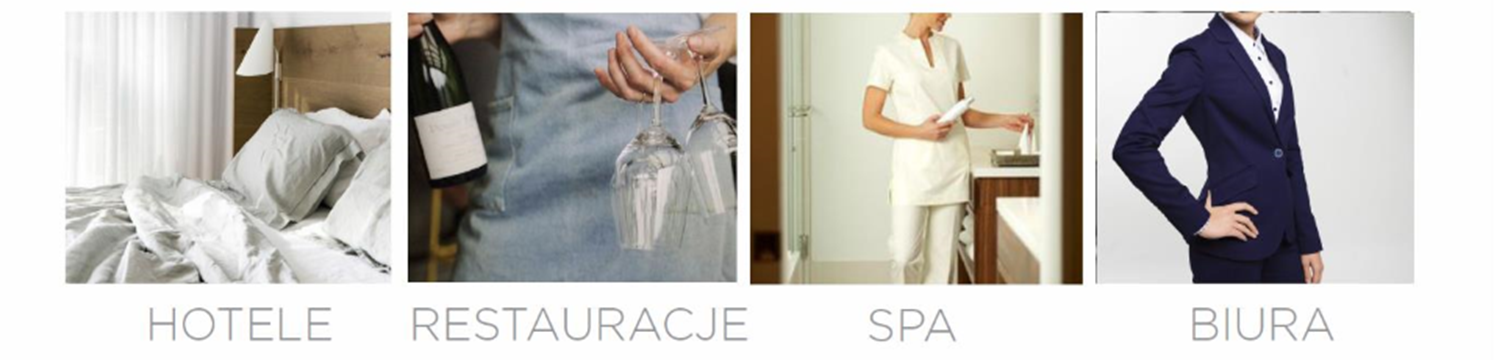 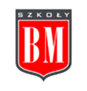 Technikum KelnerskieNauka w technikum to szansa na rozpoczęcie nowej drogi edukacyjnej oraz początek kariery zawodowej dla osób o różnych zainteresowaniach i predyspozycjach, a szczególnie działalnością gastronomiczną.
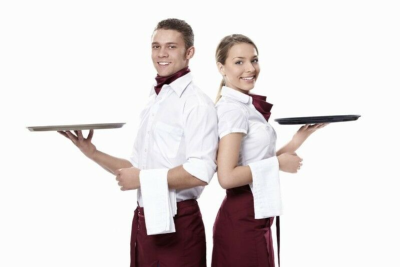 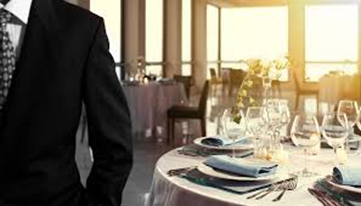 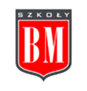 Przedmioty w Technikum Kelnerskim
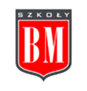 Technikum kelnerskie umożliwia podjęcie pracy		 we wszystkich firmach prowadzących działalność gastronomiczną. 		  	 Są to różnego typu: restauracje, kawiarnie, domy wczasowe, itd.
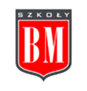 Absolwenci mogą zająć się także obsługą przyjęć okolicznościowych, aranżacją sal i pomieszczeń o charakterze konsumpcyjnym, a także usługami doradczymi.
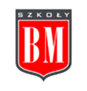 Nauka w szkole kończy się:egzaminem maturalnym oraz egzaminem potwierdzającym kwalifikacje zawodowe:
O Szkole
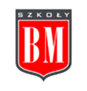 Szkoły Beaty Mydłowskiej działają od 1999 roku, obecnie uczęszcza do naszych placówek blisko 1000 uczniów.

Sale lekcyjne zaopatrzone są w odpowiedni sprzęt i pomoce dydaktyczne, część wyposażona jest w sprzęt multimedialny i tablice interaktywne. 

Budynki szkolne są objęte systemem monitorowania, co podnosi poziom bezpieczeństwa.
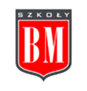 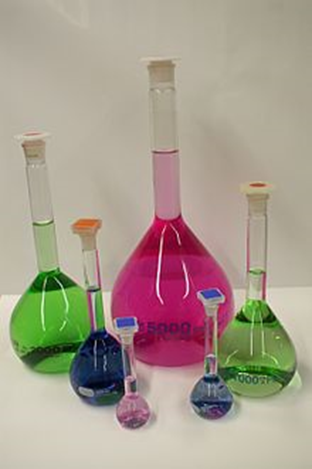 Pracownia chemiczna
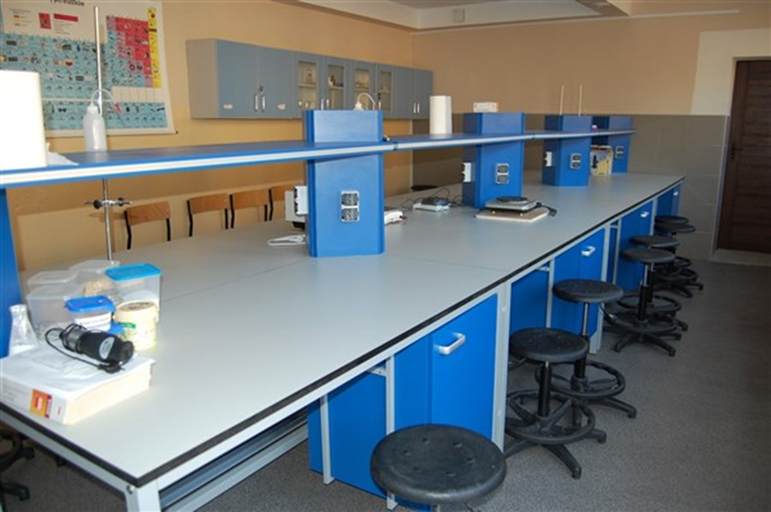 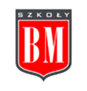 Posiadamy bardzo dobrze wyposażone pracownie. Pracownia biologiczna
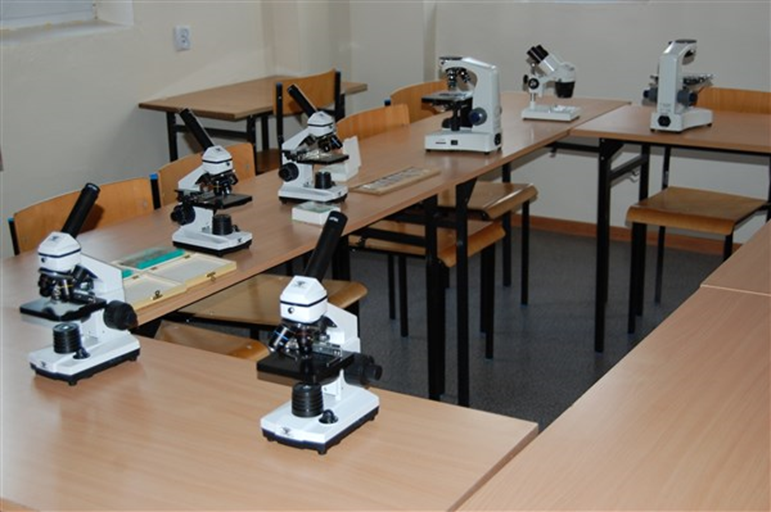 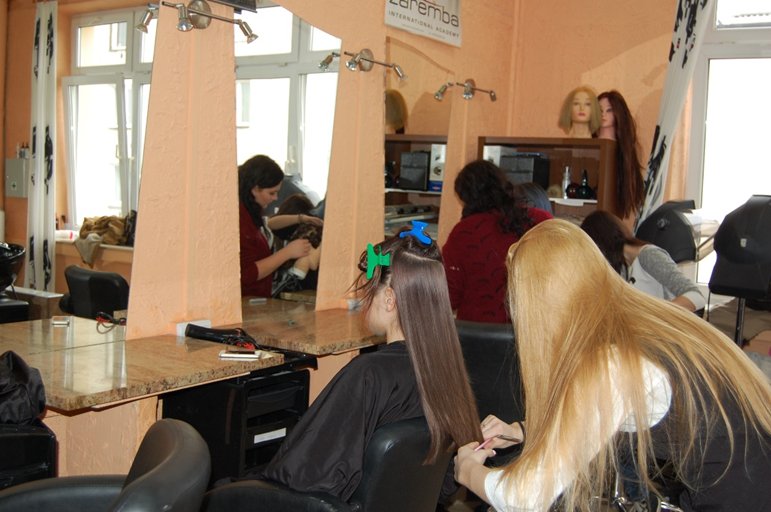 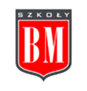 Pracownia fryzjerska
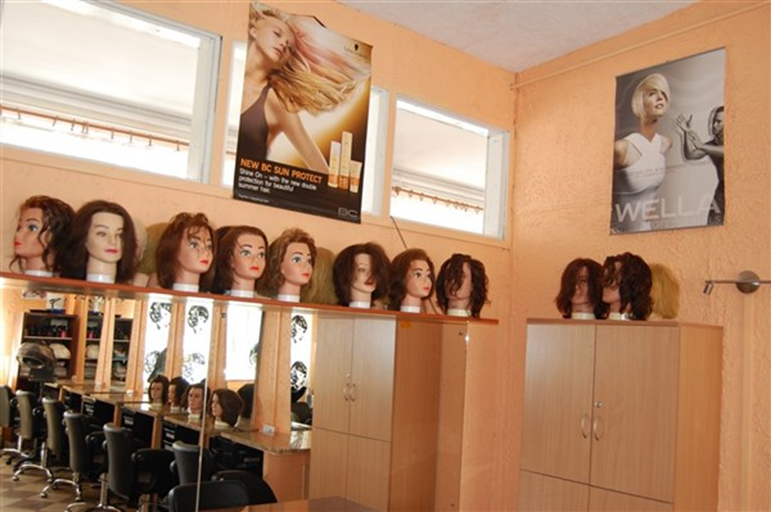 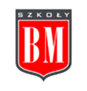 Pracownia wizażu
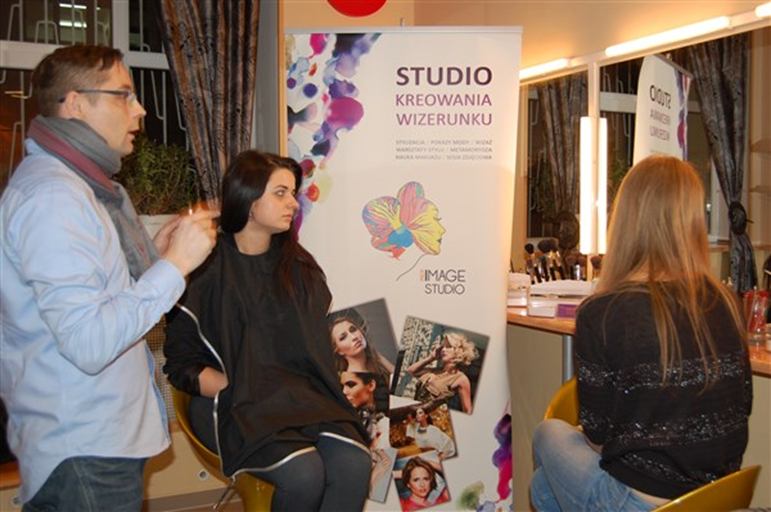 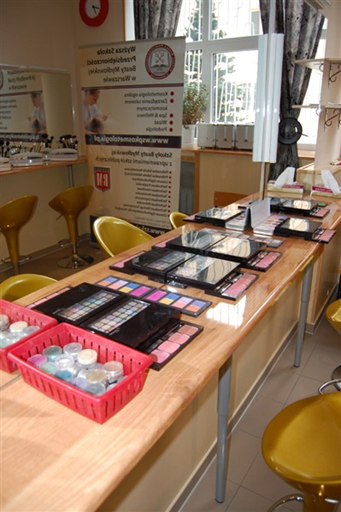 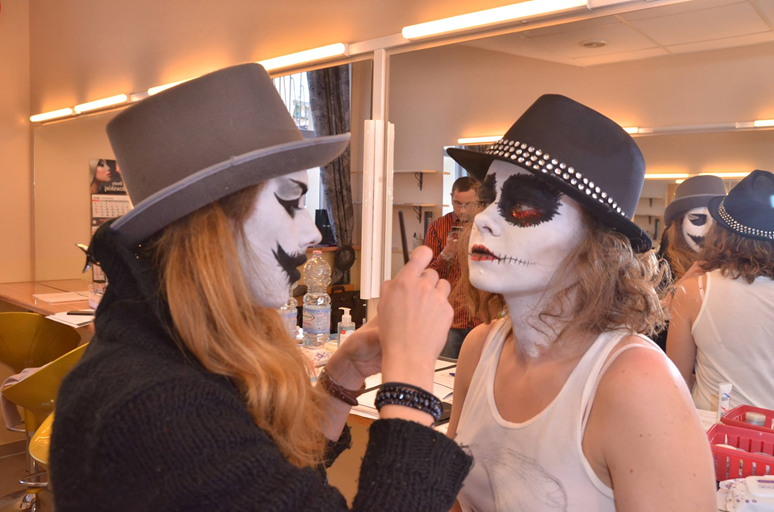 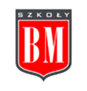 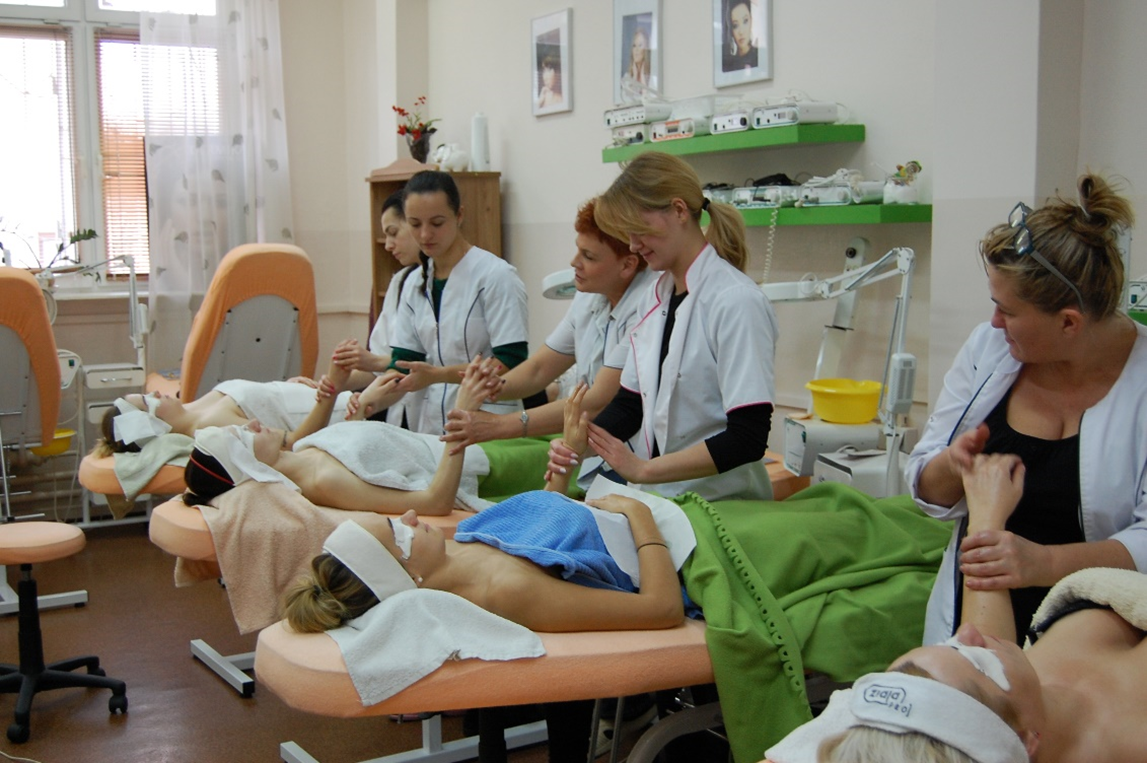 Pracownia kosmetyczna
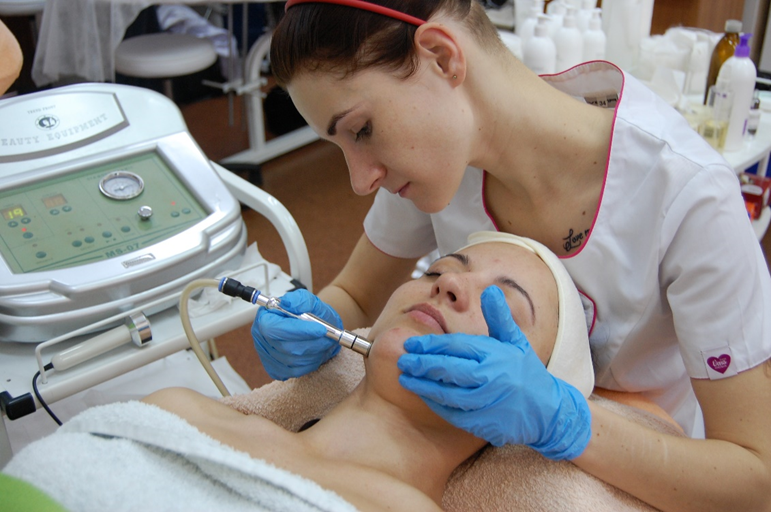